動態鏈節操作
Stack 範例
認識動態鏈結物件
輸出鍊結內容
堆疊基本操作 push
堆疊基本操作 pop
堆疊搜尋
1
動態鏈節操作
首頁
下一頁
認識Stack 物件
struct Node { //節點結構
		int data;
Node *next;
};

class Stack { //堆疊物件
private:
	int number; //記錄堆疊數量
	Node *head; //堆疊開頭

public:
	Stack() { //建構函數
		head = NULL;
		number = 0;
	}
	~Stack() {//解構函數
		reset();
	}
void push(int d) { //資料推入函數
	Node *p;
	number++;
	p = new Node;
	p->data = d;
	p->next = head;
	head = p;
}
int size() { //取得目前堆疊元素數量
	return(number);
}
void print() { //列印堆疊元素
	Node *p = head;
	while (p != NULL) {
		cout << p->data << endl;
		p = p->next;
	}
}
2
動態鏈節操作
上一頁
下一頁
認識Stack 物件
Node *Search(int d) {//搜尋堆疊資料
	Node *p = head;
	while (p != NULL) {
		if (p->data == d)
			return(p);
		p = p->next;
	}
	return(NULL);
}
void reset() {//清除所有資料 
	Node *p;
	number = 0;
	while (head != NULL) {
		p=head;
		head = head->next;
		delete(p);
	}
}};
int pop() { //從堆疊取出資料
	Node *p;
	int d;
	if (head == NULL)
		return(noData);
	p = head;
	head = p->next;
	d = p->data;
	delete(p);
	number--;
	return(d);
}
3
動態鏈節操作
上一頁
下一頁
認識Stack 物件
Stack x;

int main() {
	int d;
	x.push(5);
	x.push(12);
	x.push(3);
	d=x.pop();
	cout << x.pop() << endl;
	cout << x.size() << endl;
}
Stack() { //建構函數
	head = NULL;
	number = 0;
}
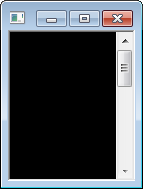 4
動態鏈節操作
上一頁
下一頁
認識Stack 物件
x 物件
Stack x;

int main() {
	int d;
	x.push(5);
	x.push(12);
	x.push(3);
	d=x.pop();
	cout << x.pop() << endl;
	cout << x.size() << endl;
}
Stack() { //建構函數
	head = NULL;
	number = 0;
}
head
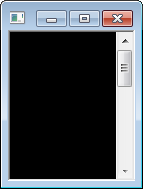 5
動態鏈節操作
上一頁
下一頁
認識Stack 物件
x 物件
number = 0
Stack x;

int main() {
	int d;
	x.push(5);
	x.push(12);
	x.push(3);
	d=x.pop();
	cout << x.pop() << endl;
	cout << x.size() << endl;
}
Stack() { //建構函數
	head = NULL;
	number = 0;
}
head
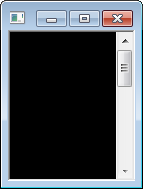 6
動態鏈節操作
上一頁
下一頁
認識Stack 物件
x 物件
number = 0
Stack x;

int main() {
	int d;
	x.push(5);
	x.push(12);
	x.push(3);
	d=x.pop();
	cout << x.pop() << endl;
	cout << x.size() << endl;
}
Stack() { //建構函數
	head = NULL;
	number = 0;
}
head
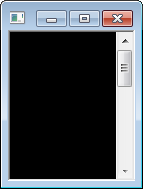 7
動態鏈節操作
上一頁
下一頁
認識Stack 物件
x 物件
number = 0
Stack x;

int main() {
	int d;
	x.push(5);
	x.push(12);
	x.push(3);
	d=x.pop();
	cout << x.pop() << endl;
	cout << x.size() << endl;
}
Stack() { //建構函數
	head = NULL;
	number = 0;
}
head
d
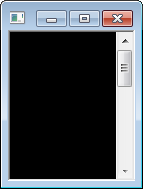 8
動態鏈節操作
上一頁
下一頁
認識Stack 物件
x 物件
number = 1
Stack x;

int main() {
	int d;
	x.push(5);
	x.push(12);
	x.push(3);
	d=x.pop();
	cout << x.pop() << endl;
	cout << x.size() << endl;
}
Stack() { //建構函數
	head = NULL;
	number = 0;
}
head
5
d
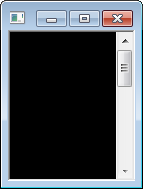 9
動態鏈節操作
上一頁
下一頁
認識Stack 物件
x 物件
number = 2
Stack x;

int main() {
	int d;
	x.push(5);
	x.push(12);
	x.push(3);
	d=x.pop();
	cout << x.pop() << endl;
	cout << x.size() << endl;
}
Stack() { //建構函數
	head = NULL;
	number = 0;
}
head
12
d
5
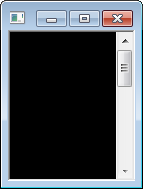 10
動態鏈節操作
上一頁
下一頁
認識Stack 物件
x 物件
number = 3
Stack x;

int main() {
	int d;
	x.push(5);
	x.push(12);
	x.push(3);
	d=x.pop();
	cout << x.pop() << endl;
	cout << x.size() << endl;
}
Stack() { //建構函數
	head = NULL;
	number = 0;
}
head
3
d
12
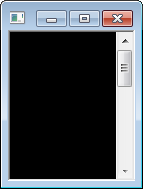 5
11
動態鏈節操作
上一頁
下一頁
認識Stack 物件
x 物件
number = 2
Stack x;

int main() {
	int d;
	x.push(5);
	x.push(12);
	x.push(3);
	d=x.pop();
	cout << x.pop() << endl;
	cout << x.size() << endl;
}
Stack() { //建構函數
	head = NULL;
	number = 0;
}
head
12
d=3
5
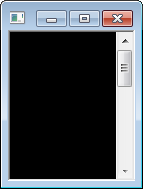 12
動態鏈節操作
上一頁
下一頁
認識Stack 物件
x 物件
number = 1
Stack x;

int main() {
	int d;
	x.push(5);
	x.push(12);
	x.push(3);
	d=x.pop();
	cout << x.pop() << endl;
	cout << x.size() << endl;
}
Stack() { //建構函數
	head = NULL;
	number = 0;
}
head
5
d=3
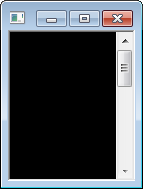 12
13
動態鏈節操作
上一頁
下一頁
認識Stack 物件
x 物件
number = 1
Stack x;

int main() {
	int d;
	x.push(5);
	x.push(12);
	x.push(3);
	d=x.pop();
	cout << x.pop() << endl;
	cout << x.size() << endl;
}
Stack() { //建構函數
	head = NULL;
	number = 0;
}
head
5
d=3
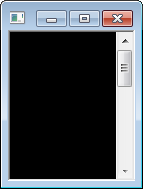 12
1
14
動態鏈節操作
上一頁
首頁
認識Stack 物件
x 物件
number = 1
Stack x;

int main() {
	int d;
	x.push(5);
	x.push(12);
	x.push(3);
	d=x.pop();
	cout << x.pop() << endl;
	cout << x.size() << endl;
}
Stack() { //建構函數
	head = NULL;
	number = 0;
}
head
5
d=3
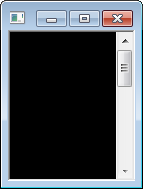 12
1
15
動態鏈節操作
首頁
下一頁
輸出鍊結內容
x 物件
number = 3
void print() { //列印堆疊元素
	Node *p = head;
	while (p != NULL) {
		cout << p->data << endl;
		p = p->next;
	}
}
head
3
p
12
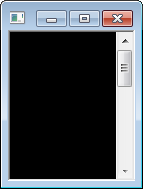 5
16
動態鏈節操作
上一頁
下一頁
輸出鍊結內容
x 物件
number = 3
void print() { //列印堆疊元素
	Node *p = head;
	while (p != NULL) {
		cout << p->data << endl;
		p = p->next;
	}
}
head
3
p
12
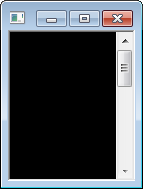 5
17
動態鏈節操作
上一頁
下一頁
輸出鍊結內容
x 物件
number = 3
void print() { //列印堆疊元素
	Node *p = head;
	while (p != NULL) {
		cout << p->data << endl;
		p = p->next;
	}
}
head
3
p
12
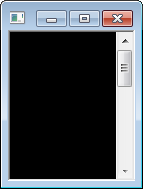 3
5
18
動態鏈節操作
上一頁
下一頁
輸出鍊結內容
x 物件
number = 3
void print() { //列印堆疊元素
	Node *p = head;
	while (p != NULL) {
		cout << p->data << endl;
		p = p->next;
	}
}
head
3
p
12
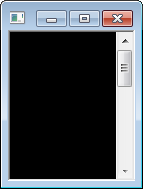 3
5
19
動態鏈節操作
上一頁
下一頁
輸出鍊結內容
x 物件
number = 3
void print() { //列印堆疊元素
	Node *p = head;
	while (p != NULL) {
		cout << p->data << endl;
		p = p->next;
	}
}
head
3
p
12
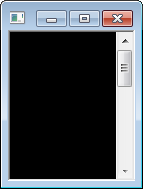 3
5
20
動態鏈節操作
上一頁
下一頁
輸出鍊結內容
x 物件
number = 3
void print() { //列印堆疊元素
	Node *p = head;
	while (p != NULL) {
		cout << p->data << endl;
		p = p->next;
	}
}
head
3
p
12
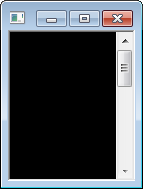 3
5
21
動態鏈節操作
上一頁
下一頁
輸出鍊結內容
x 物件
number = 3
void print() { //列印堆疊元素
	Node *p = head;
	while (p != NULL) {
		cout << p->data << endl;
		p = p->next;
	}
}
head
3
p
12
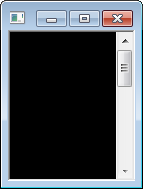 3
5
12
22
動態鏈節操作
上一頁
下一頁
輸出鍊結內容
x 物件
number = 3
void print() { //列印堆疊元素
	Node *p = head;
	while (p != NULL) {
		cout << p->data << endl;
		p = p->next;
	}
}
head
3
12
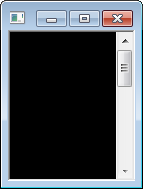 3
p
5
12
23
動態鏈節操作
上一頁
下一頁
輸出鍊結內容
x 物件
number = 3
void print() { //列印堆疊元素
	Node *p = head;
	while (p != NULL) {
		cout << p->data << endl;
		p = p->next;
	}
}
head
3
12
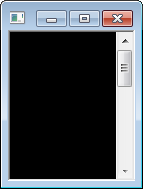 3
p
5
12
24
動態鏈節操作
上一頁
下一頁
輸出鍊結內容
x 物件
number = 3
void print() { //列印堆疊元素
	Node *p = head;
	while (p != NULL) {
		cout << p->data << endl;
		p = p->next;
	}
}
head
3
12
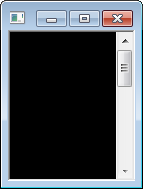 3
p
5
12
25
動態鏈節操作
上一頁
下一頁
輸出鍊結內容
x 物件
number = 3
void print() { //列印堆疊元素
	Node *p = head;
	while (p != NULL) {
		cout << p->data << endl;
		p = p->next;
	}
}
head
3
12
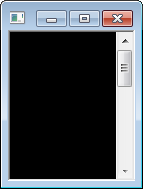 3
p
5
12
5
26
動態鏈節操作
上一頁
下一頁
輸出鍊結內容
x 物件
number = 3
void print() { //列印堆疊元素
	Node *p = head;
	while (p != NULL) {
		cout << p->data << endl;
		p = p->next;
	}
}
head
3
12
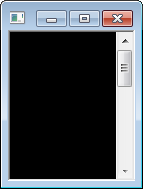 3
5
12
5
p
27
動態鏈節操作
上一頁
下一頁
輸出鍊結內容
x 物件
number = 3
void print() { //列印堆疊元素
	Node *p = head;
	while (p != NULL) {
		cout << p->data << endl;
		p = p->next;
	}
}
head
3
12
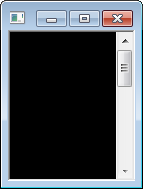 3
5
12
5
p
28
動態鏈節操作
上一頁
下一頁
輸出鍊結內容
x 物件
number = 3
void print() { //列印堆疊元素
	Node *p = head;
	while (p != NULL) {
		cout << p->data << endl;
		p = p->next;
	}
}
head
3
12
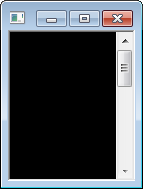 3
5
12
5
p
29
動態鏈節操作
上一頁
首頁
輸出鍊結內容
x 物件
number = 3
void print() { //列印堆疊元素
	Node *p = head;
	while (p != NULL) {
		cout << p->data << endl;
		p = p->next;
	}
}
head
3
12
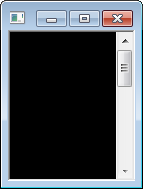 3
5
12
5
p
30
動態鏈節操作
首頁
下一頁
堆疊基本操作 push
x 物件
number = 0
Stack x;

x.push(5);
x.push(12);
x.push(3);


void push(int d) { //資料推入函數
	Node *p;
	number++;
	p = new Node;
	p->data = d;
	p->next = head;
	head = p;
}
head
head
31
動態鏈節操作
上一頁
下一頁
堆疊基本操作 push
x 物件
number = 0
Stack x;

x.push(5);
x.push(12);
x.push(3);


void push(int d) { //資料推入函數
	Node *p;
	number++;
	p = new Node;
	p->data = d;
	p->next = head;
	head = p;
}
head
head
32
動態鏈節操作
上一頁
下一頁
堆疊基本操作 push
x 物件
number = 0
Stack x;

x.push(5);
x.push(12);
x.push(3);


void push(int d) { //資料推入函數
	Node *p;
	number++;
	p = new Node;
	p->data = d;
	p->next = head;
	head = p;
}
head
head
d = 5
p
33
動態鏈節操作
上一頁
下一頁
堆疊基本操作 push
x 物件
number = 1
Stack x;

x.push(5);
x.push(12);
x.push(3);


void push(int d) { //資料推入函數
	Node *p;
	number++;
	p = new Node;
	p->data = d;
	p->next = head;
	head = p;
}
head
head
d = 5
p
34
動態鏈節操作
上一頁
下一頁
堆疊基本操作 push
x 物件
number = 1
Stack x;

x.push(5);
x.push(12);
x.push(3);


void push(int d) { //資料推入函數
	Node *p;
	number++;
	p = new Node;
	p->data = d;
	p->next = head;
	head = p;
}
head
head
d = 5
p
35
動態鏈節操作
上一頁
下一頁
堆疊基本操作 push
x 物件
number = 1
Stack x;

x.push(5);
x.push(12);
x.push(3);


void push(int d) { //資料推入函數
	Node *p;
	number++;
	p = new Node;
	p->data = d;
	p->next = head;
	head = p;
}
head
head
d = 5
p
5
36
動態鏈節操作
上一頁
下一頁
堆疊基本操作 push
x 物件
number = 1
Stack x;

x.push(5);
x.push(12);
x.push(3);


void push(int d) { //資料推入函數
	Node *p;
	number++;
	p = new Node;
	p->data = d;
	p->next = head;
	head = p;
}
head
head
d = 5
p
5
37
動態鏈節操作
上一頁
下一頁
堆疊基本操作 push
x 物件
number = 1
Stack x;

x.push(5);
x.push(12);
x.push(3);


void push(int d) { //資料推入函數
	Node *p;
	number++;
	p = new Node;
	p->data = d;
	p->next = head;
	head = p;
}
head
head
d = 5
p
5
38
動態鏈節操作
上一頁
下一頁
堆疊基本操作 push
x 物件
number = 1
Stack x;

x.push(5);
x.push(12);
x.push(3);


void push(int d) { //資料推入函數
	Node *p;
	number++;
	p = new Node;
	p->data = d;
	p->next = head;
	head = p;
}
head
head
p
5
d = 5
39
動態鏈節操作
上一頁
下一頁
堆疊基本操作 push
x 物件
number = 1
Stack x;

x.push(5);
x.push(12);
x.push(3);


void push(int d) { //資料推入函數
	Node *p;
	number++;
	p = new Node;
	p->data = d;
	p->next = head;
	head = p;
}
head
head
5
40
動態鏈節操作
上一頁
下一頁
堆疊基本操作 push
x 物件
number = 1
Stack x;

x.push(5);
x.push(12);
x.push(3);


void push(int d) { //資料推入函數
	Node *p;
	number++;
	p = new Node;
	p->data = d;
	p->next = head;
	head = p;
}
head
head
5
d = 12
p
41
動態鏈節操作
上一頁
下一頁
堆疊基本操作 push
x 物件
number = 2
Stack x;

x.push(5);
x.push(12);
x.push(3);


void push(int d) { //資料推入函數
	Node *p;
	number++;
	p = new Node;
	p->data = d;
	p->next = head;
	head = p;
}
head
head
5
d = 12
p
42
動態鏈節操作
上一頁
下一頁
堆疊基本操作 push
x 物件
number = 2
Stack x;

x.push(5);
x.push(12);
x.push(3);


void push(int d) { //資料推入函數
	Node *p;
	number++;
	p = new Node;
	p->data = d;
	p->next = head;
	head = p;
}
head
head
5
d = 12
p
43
動態鏈節操作
上一頁
下一頁
堆疊基本操作 push
x 物件
number = 2
Stack x;

x.push(5);
x.push(12);
x.push(3);


void push(int d) { //資料推入函數
	Node *p;
	number++;
	p = new Node;
	p->data = d;
	p->next = head;
	head = p;
}
head
head
5
d = 12
p
12
44
動態鏈節操作
上一頁
下一頁
堆疊基本操作 push
x 物件
number = 2
Stack x;

x.push(5);
x.push(12);
x.push(3);


void push(int d) { //資料推入函數
	Node *p;
	number++;
	p = new Node;
	p->data = d;
	p->next = head;
	head = p;
}
head
head
5
d = 12
p
12
45
動態鏈節操作
上一頁
下一頁
堆疊基本操作 push
x 物件
number = 2
Stack x;

x.push(5);
x.push(12);
x.push(3);


void push(int d) { //資料推入函數
	Node *p;
	number++;
	p = new Node;
	p->data = d;
	p->next = head;
	head = p;
}
head
head
5
d = 12
p
12
46
動態鏈節操作
上一頁
下一頁
堆疊基本操作 push
x 物件
number = 2
Stack x;

x.push(5);
x.push(12);
x.push(3);


void push(int d) { //資料推入函數
	Node *p;
	number++;
	p = new Node;
	p->data = d;
	p->next = head;
	head = p;
}
head
head
12
d = 12
p
5
47
動態鏈節操作
上一頁
下一頁
堆疊基本操作 push
x 物件
number = 2
Stack x;

x.push(5);
x.push(12);
x.push(3);


void push(int d) { //資料推入函數
	Node *p;
	number++;
	p = new Node;
	p->data = d;
	p->next = head;
	head = p;
}
head
head
12
5
48
動態鏈節操作
上一頁
下一頁
堆疊基本操作 push
x 物件
number = 2
Stack x;

x.push(5);
x.push(12);
x.push(3);


void push(int d) { //資料推入函數
	Node *p;
	number++;
	p = new Node;
	p->data = d;
	p->next = head;
	head = p;
}
head
head
12
d = 3
p
5
49
動態鏈節操作
上一頁
下一頁
堆疊基本操作 push
x 物件
number = 3
Stack x;

x.push(5);
x.push(12);
x.push(3);


void push(int d) { //資料推入函數
	Node *p;
	number++;
	p = new Node;
	p->data = d;
	p->next = head;
	head = p;
}
head
head
12
d = 3
p
5
50
動態鏈節操作
上一頁
下一頁
堆疊基本操作 push
x 物件
number = 3
Stack x;

x.push(5);
x.push(12);
x.push(3);


void push(int d) { //資料推入函數
	Node *p;
	number++;
	p = new Node;
	p->data = d;
	p->next = head;
	head = p;
}
head
head
12
d = 3
p
5
51
動態鏈節操作
上一頁
下一頁
堆疊基本操作 push
x 物件
number = 3
Stack x;

x.push(5);
x.push(12);
x.push(3);


void push(int d) { //資料推入函數
	Node *p;
	number++;
	p = new Node;
	p->data = d;
	p->next = head;
	head = p;
}
head
head
12
d = 3
p
5
3
52
動態鏈節操作
上一頁
下一頁
堆疊基本操作 push
x 物件
number = 3
Stack x;

x.push(5);
x.push(12);
x.push(3);


void push(int d) { //資料推入函數
	Node *p;
	number++;
	p = new Node;
	p->data = d;
	p->next = head;
	head = p;
}
head
head
12
d = 3
p
5
3
53
動態鏈節操作
上一頁
下一頁
堆疊基本操作 push
x 物件
number = 3
Stack x;

x.push(5);
x.push(12);
x.push(3);


void push(int d) { //資料推入函數
	Node *p;
	number++;
	p = new Node;
	p->data = d;
	p->next = head;
	head = p;
}
head
head
12
d = 3
p
5
3
54
動態鏈節操作
上一頁
下一頁
堆疊基本操作 push
x 物件
number = 3
Stack x;

x.push(5);
x.push(12);
x.push(3);


void push(int d) { //資料推入函數
	Node *p;
	number++;
	p = new Node;
	p->data = d;
	p->next = head;
	head = p;
}
head
head
d = 3
3
p
12
5
55
動態鏈節操作
上一頁
首頁
堆疊基本操作 push
x 物件
number = 3
Stack x;

x.push(5);
x.push(12);
x.push(3);


void push(int d) { //資料推入函數
	Node *p;
	number++;
	p = new Node;
	p->data = d;
	p->next = head;
	head = p;
}
head
head
3
12
5
56
動態鏈節操作
首頁
下一頁
堆疊基本操作 pop
x 物件
number = 2
int a, b;
a=x.pop();
b=x.pop();

int pop() { //從堆疊取出資料
	Node *p;
	int d;
	if (head == NULL)
		return(noData);
	p = head;
	head = p->next;
	d = p->data;
	delete(p);
	number--;
	return(d);
}
head
head
a
3
b
5
57
動態鏈節操作
上一頁
下一頁
堆疊基本操作 pop
x 物件
number = 2
int a, b;
a=x.pop();
b=x.pop();

int pop() { //從堆疊取出資料
	Node *p;
	int d;
	if (head == NULL)
		return(noData);
	p = head;
	head = p->next;
	d = p->data;
	delete(p);
	number--;
	return(d);
}
head
head
a
3
b
5
58
動態鏈節操作
上一頁
下一頁
堆疊基本操作 pop
x 物件
number = 2
int a, b;
a=x.pop();
b=x.pop();

int pop() { //從堆疊取出資料
	Node *p;
	int d;
	if (head == NULL)
		return(noData);
	p = head;
	head = p->next;
	d = p->data;
	delete(p);
	number--;
	return(d);
}
head
head
a
3
b
p
5
59
動態鏈節操作
上一頁
下一頁
堆疊基本操作 pop
x 物件
number = 2
int a, b;
a=x.pop();
b=x.pop();

int pop() { //從堆疊取出資料
	Node *p;
	int d;
	if (head == NULL)
		return(noData);
	p = head;
	head = p->next;
	d = p->data;
	delete(p);
	number--;
	return(d);
}
head
d
a
3
b
p
5
60
動態鏈節操作
上一頁
下一頁
堆疊基本操作 pop
x 物件
number = 2
int a, b;
a=x.pop();
b=x.pop();

int pop() { //從堆疊取出資料
	Node *p;
	int d;
	if (head == NULL)
		return(noData);
	p = head;
	head = p->next;
	d = p->data;
	delete(p);
	number--;
	return(d);
}
head
d
a
3
b
p
5
61
動態鏈節操作
上一頁
下一頁
堆疊基本操作 pop
x 物件
number = 2
int a, b;
a=x.pop();
b=x.pop();

int pop() { //從堆疊取出資料
	Node *p;
	int d;
	if (head == NULL)
		return(noData);
	p = head;
	head = p->next;
	d = p->data;
	delete(p);
	number--;
	return(d);
}
head
d
a
3
b
p
5
62
動態鏈節操作
上一頁
下一頁
堆疊基本操作 pop
x 物件
number = 2
int a, b;
a=x.pop();
b=x.pop();

int pop() { //從堆疊取出資料
	Node *p;
	int d;
	if (head == NULL)
		return(noData);
	p = head;
	head = p->next;
	d = p->data;
	delete(p);
	number--;
	return(d);
}
d
a
3
b
p
5
head
63
動態鏈節操作
上一頁
下一頁
堆疊基本操作 pop
x 物件
number = 2
int a, b;
a=x.pop();
b=x.pop();

int pop() { //從堆疊取出資料
	Node *p;
	int d;
	if (head == NULL)
		return(noData);
	p = head;
	head = p->next;
	d = p->data;
	delete(p);
	number--;
	return(d);
}
d = 3
a
3
b
p
5
head
64
動態鏈節操作
上一頁
下一頁
堆疊基本操作 pop
x 物件
number = 2
int a, b;
a=x.pop();
b=x.pop();

int pop() { //從堆疊取出資料
	Node *p;
	int d;
	if (head == NULL)
		return(noData);
	p = head;
	head = p->next;
	d = p->data;
	delete(p);
	number--;
	return(d);
}
d = 3
a
b
p
5
head
65
動態鏈節操作
上一頁
下一頁
堆疊基本操作 pop
x 物件
number = 1
int a, b;
a=x.pop();
b=x.pop();

int pop() { //從堆疊取出資料
	Node *p;
	int d;
	if (head == NULL)
		return(noData);
	p = head;
	head = p->next;
	d = p->data;
	delete(p);
	number--;
	return(d);
}
d = 3
a
b
p
5
head
66
動態鏈節操作
上一頁
下一頁
堆疊基本操作 pop
x 物件
number = 1
int a, b;
a=x.pop();
b=x.pop();

int pop() { //從堆疊取出資料
	Node *p;
	int d;
	if (head == NULL)
		return(noData);
	p = head;
	head = p->next;
	d = p->data;
	delete(p);
	number--;
	return(d);
}
d = 3
a
b
p
5
head
67
動態鏈節操作
上一頁
下一頁
堆疊基本操作 pop
x 物件
number = 1
int a, b;
a=x.pop();
b=x.pop();

int pop() { //從堆疊取出資料
	Node *p;
	int d;
	if (head == NULL)
		return(noData);
	p = head;
	head = p->next;
	d = p->data;
	delete(p);
	number--;
	return(d);
}
a = 3
b
5
head
68
動態鏈節操作
上一頁
下一頁
堆疊基本操作 pop
x 物件
number = 1
int a, b;
a=x.pop();
b=x.pop();

int pop() { //從堆疊取出資料
	Node *p;
	int d;
	if (head == NULL)
		return(noData);
	p = head;
	head = p->next;
	d = p->data;
	delete(p);
	number--;
	return(d);
}
a = 3
b
p
5
head
69
動態鏈節操作
上一頁
下一頁
堆疊基本操作 pop
x 物件
number = 1
int a, b;
a=x.pop();
b=x.pop();

int pop() { //從堆疊取出資料
	Node *p;
	int d;
	if (head == NULL)
		return(noData);
	p = head;
	head = p->next;
	d = p->data;
	delete(p);
	number--;
	return(d);
}
d
a = 3
b
p
5
head
70
動態鏈節操作
上一頁
下一頁
堆疊基本操作 pop
x 物件
number = 1
int a, b;
a=x.pop();
b=x.pop();

int pop() { //從堆疊取出資料
	Node *p;
	int d;
	if (head == NULL)
		return(noData);
	p = head;
	head = p->next;
	d = p->data;
	delete(p);
	number--;
	return(d);
}
d
a = 3
b
p
5
head
71
動態鏈節操作
上一頁
下一頁
堆疊基本操作 pop
x 物件
number = 1
int a, b;
a=x.pop();
b=x.pop();

int pop() { //從堆疊取出資料
	Node *p;
	int d;
	if (head == NULL)
		return(noData);
	p = head;
	head = p->next;
	d = p->data;
	delete(p);
	number--;
	return(d);
}
d
a = 3
b
p
5
head
72
動態鏈節操作
上一頁
下一頁
堆疊基本操作 pop
x 物件
number = 1
int a, b;
a=x.pop();
b=x.pop();

int pop() { //從堆疊取出資料
	Node *p;
	int d;
	if (head == NULL)
		return(noData);
	p = head;
	head = p->next;
	d = p->data;
	delete(p);
	number--;
	return(d);
}
d
a = 3
b
p
5
head
73
動態鏈節操作
上一頁
下一頁
堆疊基本操作 pop
x 物件
number = 1
int a, b;
a=x.pop();
b=x.pop();

int pop() { //從堆疊取出資料
	Node *p;
	int d;
	if (head == NULL)
		return(noData);
	p = head;
	head = p->next;
	d = p->data;
	delete(p);
	number--;
	return(d);
}
d = 5
a = 3
b
p
5
head
74
動態鏈節操作
上一頁
下一頁
堆疊基本操作 pop
x 物件
number = 1
int a, b;
a=x.pop();
b=x.pop();

int pop() { //從堆疊取出資料
	Node *p;
	int d;
	if (head == NULL)
		return(noData);
	p = head;
	head = p->next;
	d = p->data;
	delete(p);
	number--;
	return(d);
}
d = 5
a = 3
b
p
head
75
動態鏈節操作
上一頁
下一頁
堆疊基本操作 pop
x 物件
number = 0
int a, b;
a=x.pop();
b=x.pop();

int pop() { //從堆疊取出資料
	Node *p;
	int d;
	if (head == NULL)
		return(noData);
	p = head;
	head = p->next;
	d = p->data;
	delete(p);
	number--;
	return(d);
}
d = 5
a = 3
b
p
head
76
動態鏈節操作
上一頁
下一頁
堆疊基本操作 pop
x 物件
number = 0
int a, b;
a=x.pop();
b=x.pop();

int pop() { //從堆疊取出資料
	Node *p;
	int d;
	if (head == NULL)
		return(noData);
	p = head;
	head = p->next;
	d = p->data;
	delete(p);
	number--;
	return(d);
}
d = 5
a = 3
b
p
head
77
動態鏈節操作
上一頁
下一頁
堆疊基本操作 pop
x 物件
number = 0
int a, b;
a=x.pop();
b=x.pop();

int pop() { //從堆疊取出資料
	Node *p;
	int d;
	if (head == NULL)
		return(noData);
	p = head;
	head = p->next;
	d = p->data;
	delete(p);
	number--;
	return(d);
}
a = 3
b
head
78
動態鏈節操作
上一頁
首頁
堆疊基本操作 pop
x 物件
number = 0
int a, b;
a=x.pop();
b=x.pop();

int pop() { //從堆疊取出資料
	Node *p;
	int d;
	if (head == NULL)
		return(noData);
	p = head;
	head = p->next;
	d = p->data;
	delete(p);
	number--;
	return(d);
}
a = 3
head
b = 5
79
動態鏈節操作
首頁
下一頁
堆疊搜尋
x 物件
number = 3
Node *a, *b;
a=x.Search(12);
b=x.Search (7);

Node *Search(int d) {//搜尋堆疊資料
	Node *p = head;
	while (p != NULL) {
		if (p->data == d)
			return(p);
		p = p->next;
	}
	return(NULL);
}
head
3
b
a
12
5
80
動態鏈節操作
上一頁
下一頁
堆疊搜尋
x 物件
number = 3
Node *a, *b;
a=x.Search(12);
b=x.Search (7);

Node *Search(int d) {//搜尋堆疊資料
	Node *p = head;
	while (p != NULL) {
		if (p->data == d)
			return(p);
		p = p->next;
	}
	return(NULL);
}
head
3
b
a
12
5
81
動態鏈節操作
上一頁
下一頁
堆疊搜尋
x 物件
number = 3
Node *a, *b;
a=x.Search(12);
b=x.Search (7);

Node *Search(int d) {//搜尋堆疊資料
	Node *p = head;
	while (p != NULL) {
		if (p->data == d)
			return(p);
		p = p->next;
	}
	return(NULL);
}
head
d=12
p
3
b
a
12
5
82
動態鏈節操作
上一頁
下一頁
堆疊搜尋
x 物件
number = 3
Node *a, *b;
a=x.Search(12);
b=x.Search (7);

Node *Search(int d) {//搜尋堆疊資料
	Node *p = head;
	while (p != NULL) {
		if (p->data == d)
			return(p);
		p = p->next;
	}
	return(NULL);
}
head
d=12
p
3
b
a
12
5
83
動態鏈節操作
上一頁
下一頁
堆疊搜尋
x 物件
number = 3
Node *a, *b;
a=x.Search(12);
b=x.Search (7);

Node *Search(int d) {//搜尋堆疊資料
	Node *p = head;
	while (p != NULL) {
		if (p->data == d)
			return(p);
		p = p->next;
	}
	return(NULL);
}
head
d=12
p
3
b
a
12
5
84
動態鏈節操作
上一頁
下一頁
堆疊搜尋
x 物件
number = 3
Node *a, *b;
a=x.Search(12);
b=x.Search (7);

Node *Search(int d) {//搜尋堆疊資料
	Node *p = head;
	while (p != NULL) {
		if (p->data == d)
			return(p);
		p = p->next;
	}
	return(NULL);
}
head
d=12
3
b
a
p
12
5
85
動態鏈節操作
上一頁
下一頁
堆疊搜尋
x 物件
number = 3
Node *a, *b;
a=x.Search(12);
b=x.Search (7);

Node *Search(int d) {//搜尋堆疊資料
	Node *p = head;
	while (p != NULL) {
		if (p->data == d)
			return(p);
		p = p->next;
	}
	return(NULL);
}
head
d=12
3
b
a
p
12
5
86
動態鏈節操作
上一頁
下一頁
堆疊搜尋
x 物件
number = 3
Node *a, *b;
a=x.Search(12);
b=x.Search (7);

Node *Search(int d) {//搜尋堆疊資料
	Node *p = head;
	while (p != NULL) {
		if (p->data == d)
			return(p);
		p = p->next;
	}
	return(NULL);
}
head
d=12
3
b
a
p
12
5
87
動態鏈節操作
上一頁
下一頁
堆疊搜尋
x 物件
number = 3
Node *a, *b;
a=x.Search(12);
b=x.Search (7);

Node *Search(int d) {//搜尋堆疊資料
	Node *p = head;
	while (p != NULL) {
		if (p->data == d)
			return(p);
		p = p->next;
	}
	return(NULL);
}
head
d=12
3
b
a
p
12
5
88
動態鏈節操作
上一頁
下一頁
堆疊搜尋
x 物件
number = 3
Node *a, *b;
a=x.Search(12);
b=x.Search (7);

Node *Search(int d) {//搜尋堆疊資料
	Node *p = head;
	while (p != NULL) {
		if (p->data == d)
			return(p);
		p = p->next;
	}
	return(NULL);
}
head
3
b
a
12
5
89
動態鏈節操作
上一頁
下一頁
堆疊搜尋
x 物件
number = 3
Node *a, *b;
a=x.Search(12);
b=x.Search (7);

Node *Search(int d) {//搜尋堆疊資料
	Node *p = head;
	while (p != NULL) {
		if (p->data == d)
			return(p);
		p = p->next;
	}
	return(NULL);
}
head
d=7
p
3
b
a
12
5
90
動態鏈節操作
上一頁
下一頁
堆疊搜尋
x 物件
number = 3
Node *a, *b;
a=x.Search(12);
b=x.Search (7);

Node *Search(int d) {//搜尋堆疊資料
	Node *p = head;
	while (p != NULL) {
		if (p->data == d)
			return(p);
		p = p->next;
	}
	return(NULL);
}
head
d=7
p
3
b
a
12
5
91
動態鏈節操作
上一頁
下一頁
堆疊搜尋
x 物件
number = 3
Node *a, *b;
a=x.Search(12);
b=x.Search (7);

Node *Search(int d) {//搜尋堆疊資料
	Node *p = head;
	while (p != NULL) {
		if (p->data == d)
			return(p);
		p = p->next;
	}
	return(NULL);
}
head
d=7
p
3
b
a
12
5
92
動態鏈節操作
上一頁
下一頁
堆疊搜尋
x 物件
number = 3
Node *a, *b;
a=x.Search(12);
b=x.Search (7);

Node *Search(int d) {//搜尋堆疊資料
	Node *p = head;
	while (p != NULL) {
		if (p->data == d)
			return(p);
		p = p->next;
	}
	return(NULL);
}
head
d=7
3
b
a
p
12
5
93
動態鏈節操作
上一頁
下一頁
堆疊搜尋
x 物件
number = 3
Node *a, *b;
a=x.Search(12);
b=x.Search (7);

Node *Search(int d) {//搜尋堆疊資料
	Node *p = head;
	while (p != NULL) {
		if (p->data == d)
			return(p);
		p = p->next;
	}
	return(NULL);
}
head
d=7
3
b
a
p
12
5
94
動態鏈節操作
上一頁
下一頁
堆疊搜尋
x 物件
number = 3
Node *a, *b;
a=x.Search(12);
b=x.Search (7);

Node *Search(int d) {//搜尋堆疊資料
	Node *p = head;
	while (p != NULL) {
		if (p->data == d)
			return(p);
		p = p->next;
	}
	return(NULL);
}
head
d=7
3
b
a
p
12
5
95
動態鏈節操作
上一頁
下一頁
堆疊搜尋
x 物件
number = 3
Node *a, *b;
a=x.Search(12);
b=x.Search (7);

Node *Search(int d) {//搜尋堆疊資料
	Node *p = head;
	while (p != NULL) {
		if (p->data == d)
			return(p);
		p = p->next;
	}
	return(NULL);
}
head
d=7
3
b
a
12
p
5
96
動態鏈節操作
上一頁
下一頁
堆疊搜尋
x 物件
number = 3
Node *a, *b;
a=x.Search(12);
b=x.Search (7);

Node *Search(int d) {//搜尋堆疊資料
	Node *p = head;
	while (p != NULL) {
		if (p->data == d)
			return(p);
		p = p->next;
	}
	return(NULL);
}
head
d=7
3
b
a
12
p
5
97
動態鏈節操作
上一頁
下一頁
堆疊搜尋
x 物件
number = 3
Node *a, *b;
a=x.Search(12);
b=x.Search (7);

Node *Search(int d) {//搜尋堆疊資料
	Node *p = head;
	while (p != NULL) {
		if (p->data == d)
			return(p);
		p = p->next;
	}
	return(NULL);
}
head
d=7
3
b
a
12
p
5
98
動態鏈節操作
上一頁
下一頁
堆疊搜尋
x 物件
number = 3
Node *a, *b;
a=x.Search(12);
b=x.Search (7);

Node *Search(int d) {//搜尋堆疊資料
	Node *p = head;
	while (p != NULL) {
		if (p->data == d)
			return(p);
		p = p->next;
	}
	return(NULL);
}
head
d=7
3
b
a
12
5
p
99
動態鏈節操作
上一頁
下一頁
堆疊搜尋
x 物件
number = 3
Node *a, *b;
a=x.Search(12);
b=x.Search (7);

Node *Search(int d) {//搜尋堆疊資料
	Node *p = head;
	while (p != NULL) {
		if (p->data == d)
			return(p);
		p = p->next;
	}
	return(NULL);
}
head
d=7
3
b
a
12
5
p
100
動態鏈節操作
上一頁
下一頁
堆疊搜尋
x 物件
number = 3
Node *a, *b;
a=x.Search(12);
b=x.Search (7);

Node *Search(int d) {//搜尋堆疊資料
	Node *p = head;
	while (p != NULL) {
		if (p->data == d)
			return(p);
		p = p->next;
	}
	return(NULL);
}
head
d=7
3
b
a
12
5
p
101
動態鏈節操作
上一頁
首頁
堆疊搜尋
x 物件
number = 3
Node *a, *b;
a=x.Search(12);
b=x.Search (7);

Node *Search(int d) {//搜尋堆疊資料
	Node *p = head;
	while (p != NULL) {
		if (p->data == d)
			return(p);
		p = p->next;
	}
	return(NULL);
}
head
d=7
3
b
a
12
5
102